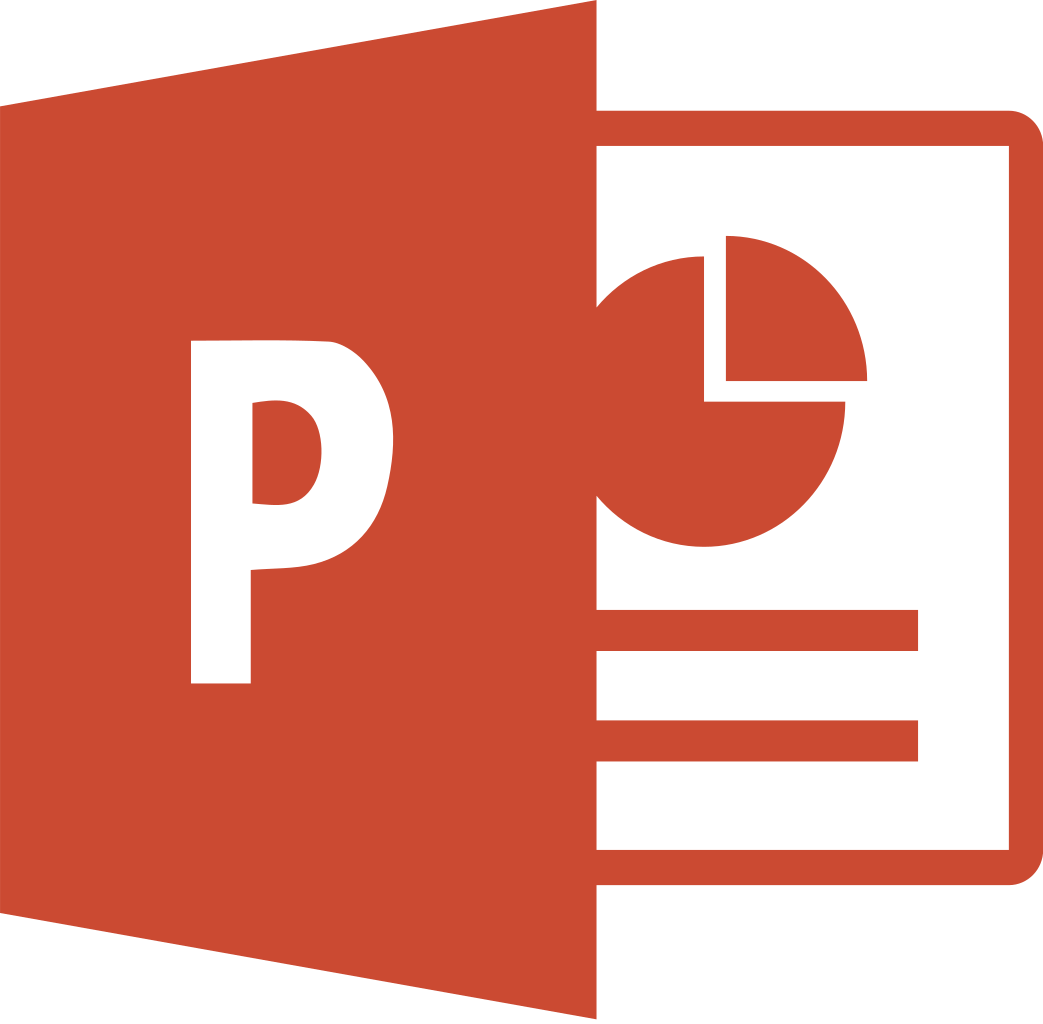 Ms  powerpoint
Animacije
Dodavanje animacija
Tekst i objekte sa slajda moguće je animirati, tj. dodati im vizuelne i zvučne efekte.
Svrha animacije je usmjeriti pažnju na najvažnije dijelove slajda.
Da li je više bolje?
Ne valja pretjerivati! Animacijski efekti su korisni samo ako naglašavaju važne dijelove slajda.
Dodavanje animacija
Kontekstna kartica Animations nudi niz alata za dodavanje i oblikovanje animacija.


Animacija se dodaje tako da se po odabiru teksta ili nekog drugog objekta odabere željeni efekt.
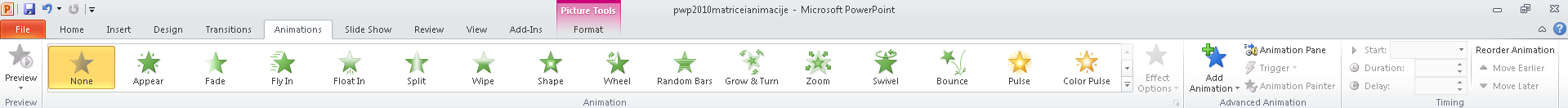 Efekti animacije
Za uklanjanje prethodno postavljene animacije.
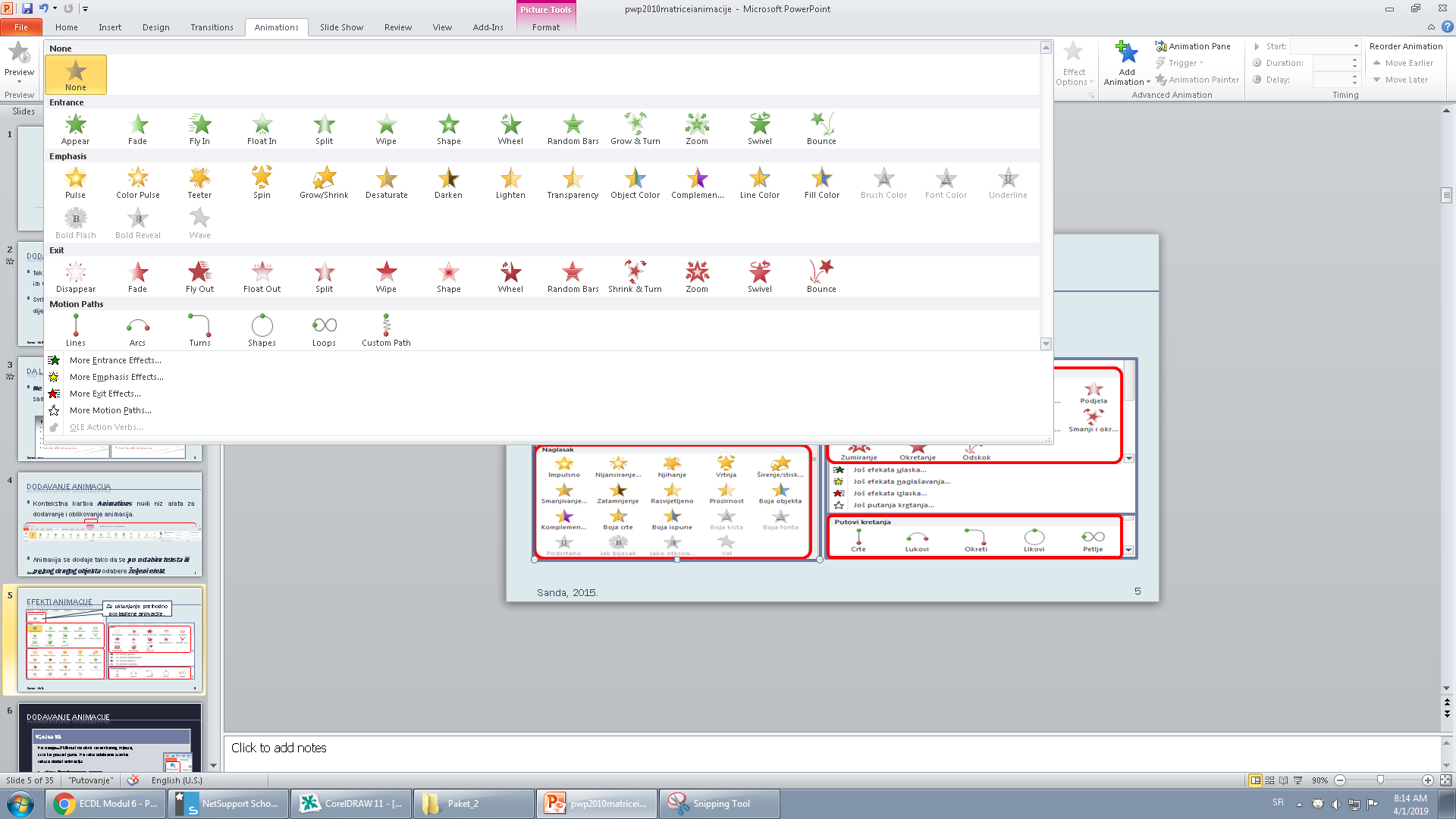 Dodavanje animacije
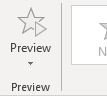 Dodavanje animacija- Animiraj
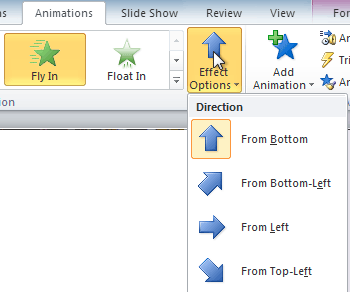 Mogućnosti efekta
U zavisnosti koji ste efekat odabrali, moguće je podesiti Mogućnosti efekta – Effect Options.
Podešavanje vremena
Moguće je izvršiti podešavanja za bilo koju animaciju.
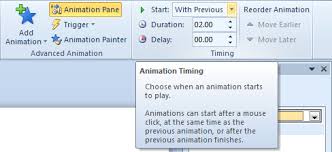 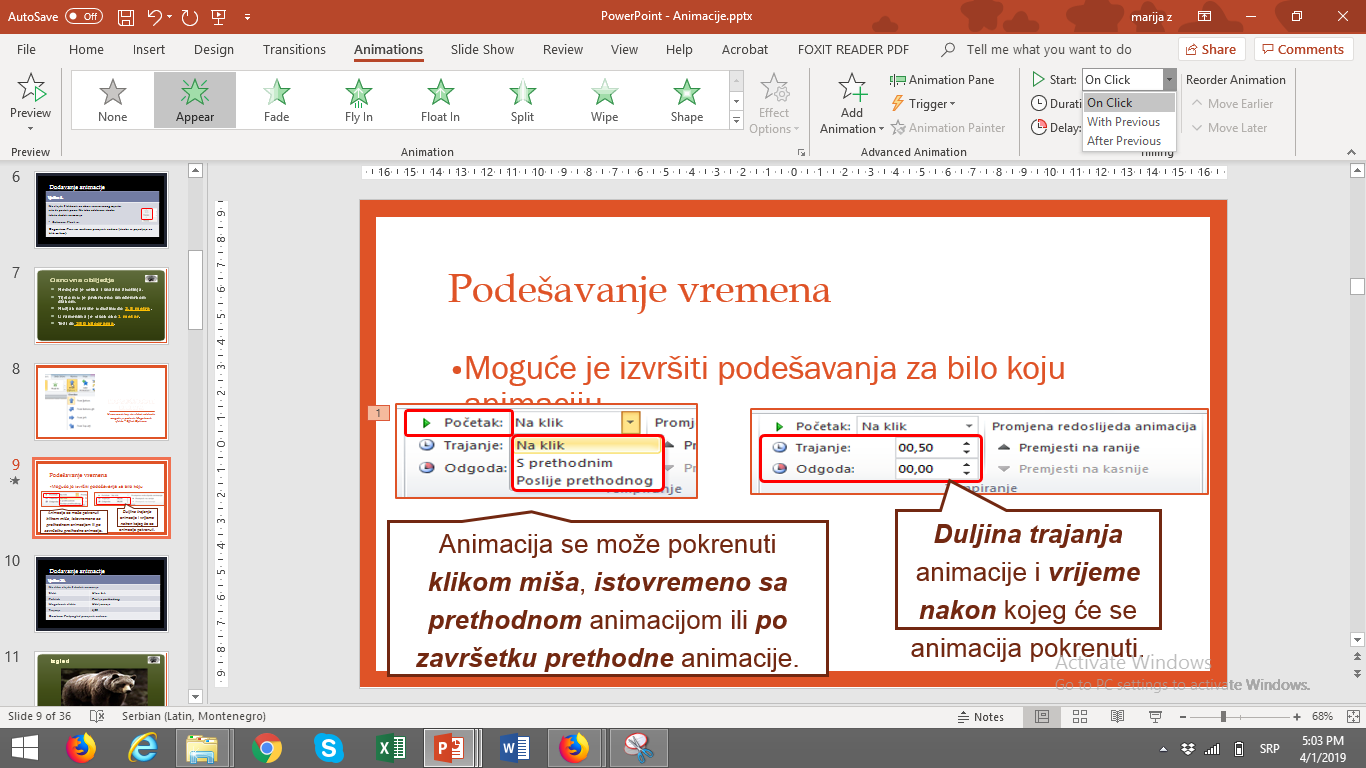 Animacija se može pokrenuti klikom miša, istovremeno sa prethodnom animacijom ili po završetku prethodne animacije.
Dužina trajanja animacije i vrijeme nakon kojeg će se animacija pokrenuti.
Dodavanje animacije
Dodavanje animacije
Više efekata na isti objekt
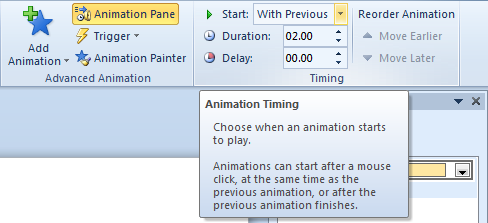 Na objekt se može postaviti  više efekata animacije.
Drugi i svaki sledeći efekt zadaje se odabirom iz popisa efekata koje nudi naredba Add animation.
Animacijsko okno
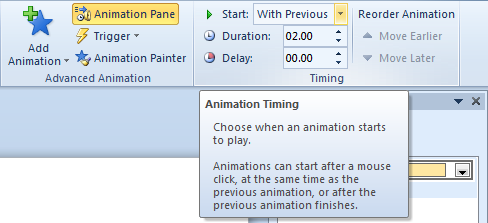 Listu umetnutih efekata radnog slajda moguće je vidjeti u Animacijskom oknu- Animation pane (uz svaki je efekt i broj koji označava redosled njegovog izvršavanja).
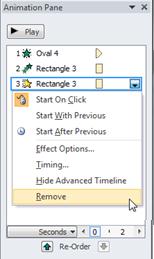 Za promjenu redoslijeda animacija.
Dodavanje animacija
Animacijsko okno
Prilagođena animacija
Preslikavanje animacije
Ako smo zadovoljni animacijom postavljenom na neki objekt i želimo je primijeniti na drugi objekt, potrebno je kliknuti na izvorni, odabrati  naredbu Animation Painter, a potom kliknuti na odredišni objekt.
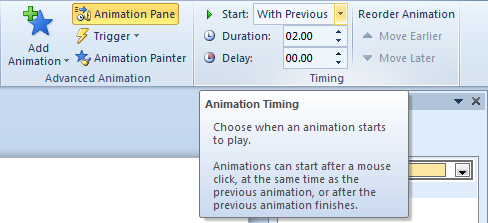 Preslikač animacije
Animacijsko okno - Mogućnosti efekta
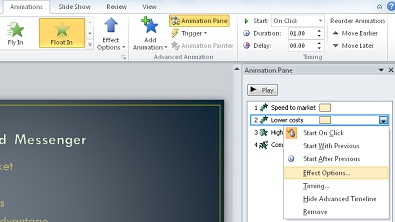 Postavke animiranog objekta moguće je podešavati i iz Animacijskog okna.
Odabrani efekt lako je ukloniti.
Animacijsko okno - Mogućnosti efekta
Animaciju je moguće popratiti zvukom.
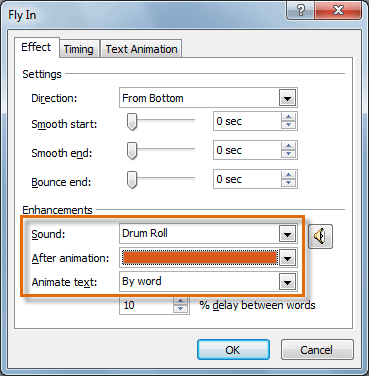 Kartica Effect
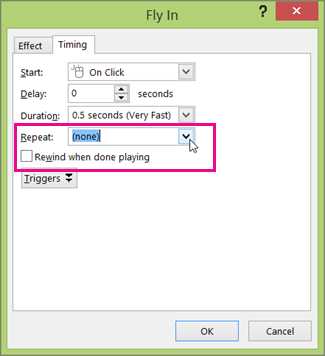 Animacijsko okno - Mogućnosti efekta
Kartica Timing
Efekat je moguće ponavljati.
Animacija popraćena zvukom
Animacijsko okno – animiraj tekst
Ako se animira tekst, animaciju je moguće postaviti:
za cijeli odlomak odjednom, 
po riječi, 
po slovu.
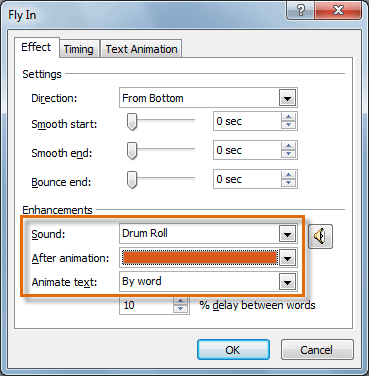 Kretanje po putanji
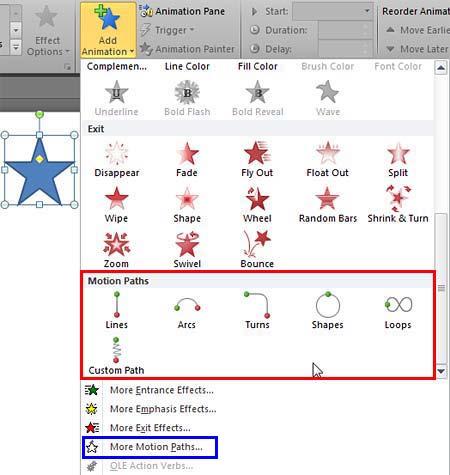 Putanja se prikazuje kao tačkasta crta (zelena strelica - početak puta, a crvena – kraj puta). 
Putanja povezanih ravnih crta - kliknuti na mjesto koje će biti početak putanje, a potom kliknuti na mjesto koje će biti kraj (postupak po potrebi ponavljati). Konačna završna tačka - dvoklik.
Nepravilna putanja - uz pritisnutu lijevu tipku miša "nacrtati" putanju (završna tačka - dvoklik).
Putanju je moguće premjestiti.
Oblici i Petlje zatvorene su putanje, objekt se vraća na početnu tačku. Vraćamo ga tako da kliknemo desnom tipkom miša na putanju, pa odaberemo Zatvori put. 
Za promjenu oblika putanje, kliknuti desnom tipkom miša na putanju, pa odabrati Uredi tačke. Na putanji će se pojaviti kvadratne crne ručice  koje je moguće pomjerati.
Putevi kretanja
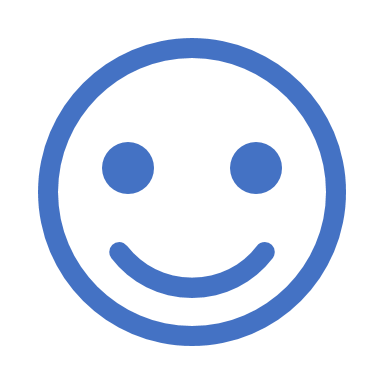 HVALA NA PAŽNJI